Bahasa SundaPangajaran 3 “Pancén Sapopoé”
Kagiatan Dina Poé Minggu
Poé minggu téh biasana poé keur kumpul jeung kulawarga. Kitu deui kulawarga Wawan. Wawan nyaritakeun pangalaman dina poé Minggu. 
	Unggal poé minggu kulawarga abdi sok aya kagiatan. Kadang – kadang piknik bareng atawa jalan – jalan ka kota.
	Dina poé minggu ieu mah kulawarga abdi aya kagiatan beberesih, pun bapa tugasna moé kasur, pun lanceuk tugasna nyapuan buruan, ari abdi mah kabagian ngepél sareng kukumbah wadah. Ibu tugasna masak sareng nyeuseuh.
	Réngsé bébérés, biasana sakulawarga dahar ngariung babarengan mani ni’mat pisan, sabab geus capé beberesih.
Harti Kecap
1. Poé		= hari

2. Kumpul 		= berkumpul

3. Kulawarga	= keluarga

4. Nyaritakeun	= menceritakan

5. Beberesih	= beres – beres, bersih – bersih
Harti Kecap
6. Pun bapa		= ayah

7. Pun lanceuk		= kakak

8. Moé			= menjemur

9. Nyapuan		= menyapu

10. Buruan			= halaman
11. Kukumbah wadah		= mencuci piring

12. Nyeuseuh			= mencuci pakaian

13. réngsé				= beres

14. dahar				= makan

15. ni’mat				= enak, nikmat
Rupa – Rupa Parabot
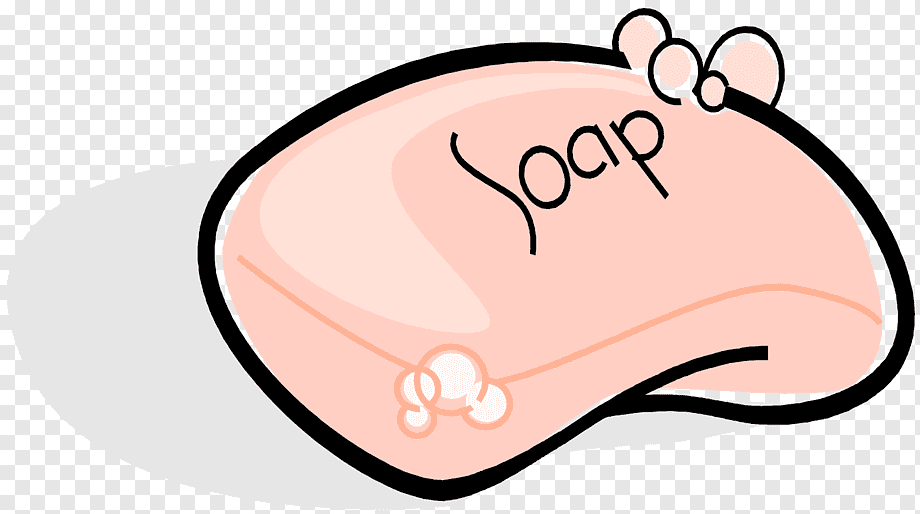 ieu namina sabun keur mandi.
Rupa – Rupa Parabot
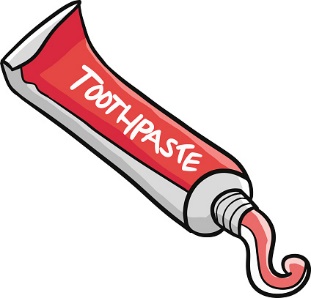 ieu namina odol keur ngosok huntu.
Rupa – Rupa Parabot
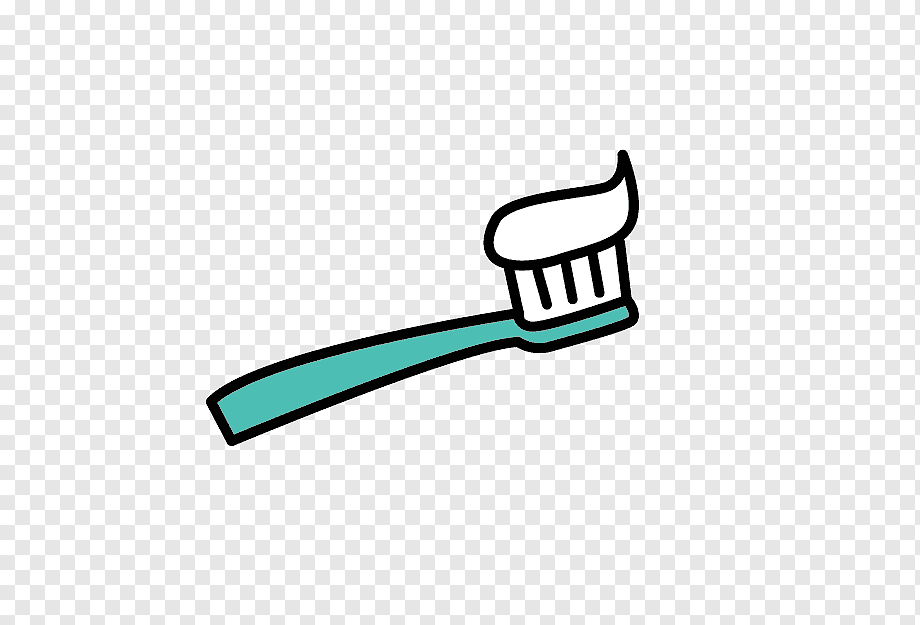 ieu namina sikat gigi paranti ngosok huntu.
Rupa – Rupa Parabot
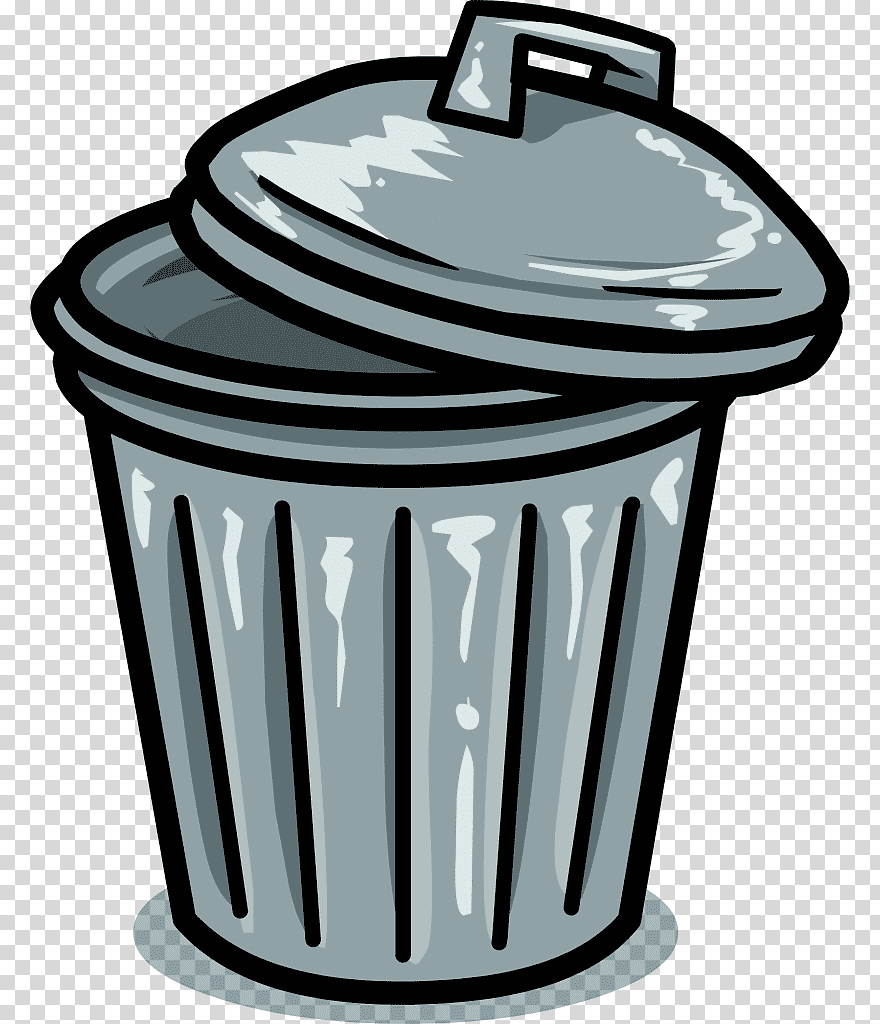 ieu namina wadah runtah keur tempat runtah.
Rupa – Rupa Parabot
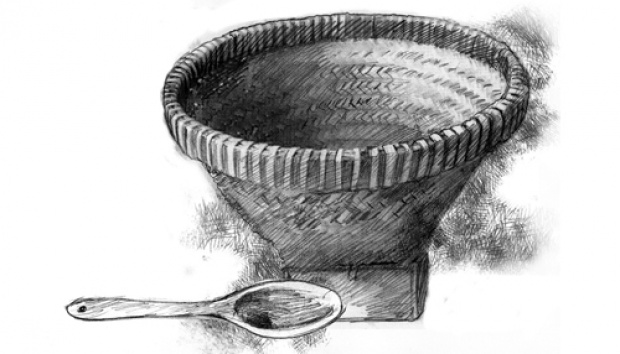 ieu namina boboko paranti wadah sangu ( nasi ).
Rupa – Rupa Parabot
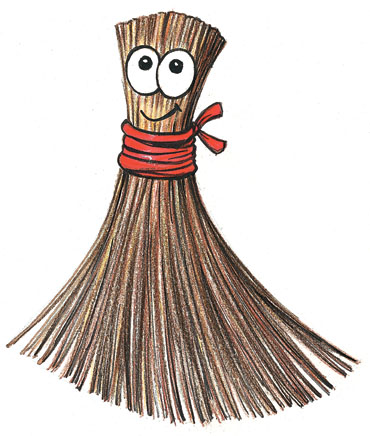 ieu namina sapu nyéré paranti sasapu di buruan (halaman ).
Rupa – Rupa Parabot
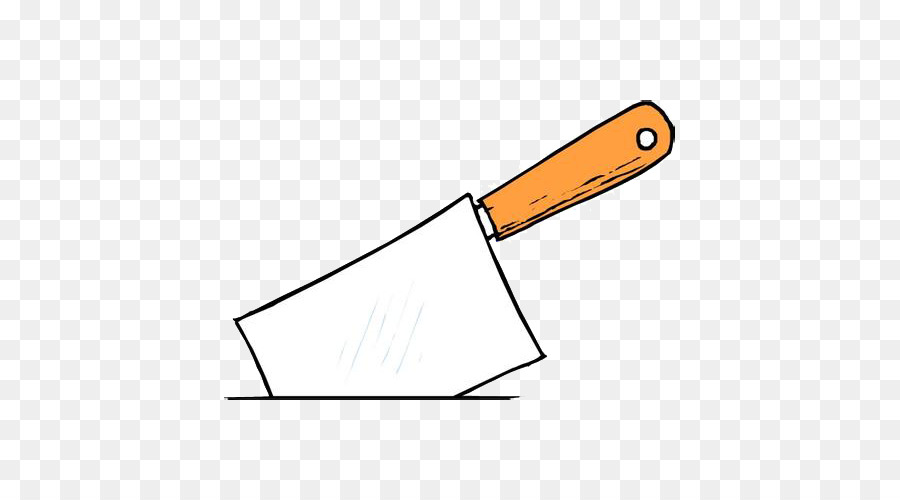 ieu namina péso paranti keukeureut
Hatur Nuhun
?